EE 194/Bio 196 Modeling,simulating and optimizing biological systems
Spring 2018
Tufts University

Instructor: Joel Grodstein
joel.grodstein@tufts.edu

Lecture 3: differential equations
Differential equations
Sounds scary? Is this the lecture you’ve been afraid of? 
Hopefully, it’s easier than it sounds
What we won’t do:
fill 10 pages with equations and ways to solve them.
What we will (hopefully) do:
get an intuitive feel for what a differential eqn is
understand why it is so useful
make it as painless as we can
Why do we care?
Differential equations are used very commonly in modeling. Knowing what they are and why they’re used helps us understand each other
EE 194/Bio 196 Joel Grodstein
Dive right in
f is the function that tells you how big dx/dt is as any point in your simulation.
x is the thing we want to measure. E.g., our total population
f depends on x, t and any other parameters. So basically, how fast x is growing depends on how big x is,  depends on time (e.g., more growth in the spring), and on any other parameters (like the food supply)
dx/dt means “how fast x is changing.”
When x (e.g., our population) is growing fast, dx/dt is a big positive number.
When it’s shrinking fast, dx/dt is a big negative number
When it’s pretty constant, dx/dt is roughly 0.
EE 194/Bio 196 Joel Grodstein
Population growth
EE 194/Bio 196 Joel Grodstein
Free software
EE 194/Bio 196 Joel Grodstein
Computer solutions
EE 194/Bio 196 Joel Grodstein
N(t+∆t) = N(t)+(.08N)∆t
EE 194/Bio 196 Joel Grodstein
Coming later…
EE 194/Bio 196 Joel Grodstein
Bioelectricity
EE 194/Bio 196 Joel Grodstein
Differential eqns for chemistry
EE 194/Bio 196 Joel Grodstein
Not really like population
EE 194/Bio 196 Joel Grodstein
mRNA and tRNA
Central dogma of biology
DNA is transcribed to create an mRNA chain
each codon of mRNA mates with a specific tRNA molecule
tRNA has an anti-codon on one end (that mates w/mRNA); the other end of tRNA is the appropriate amino acid
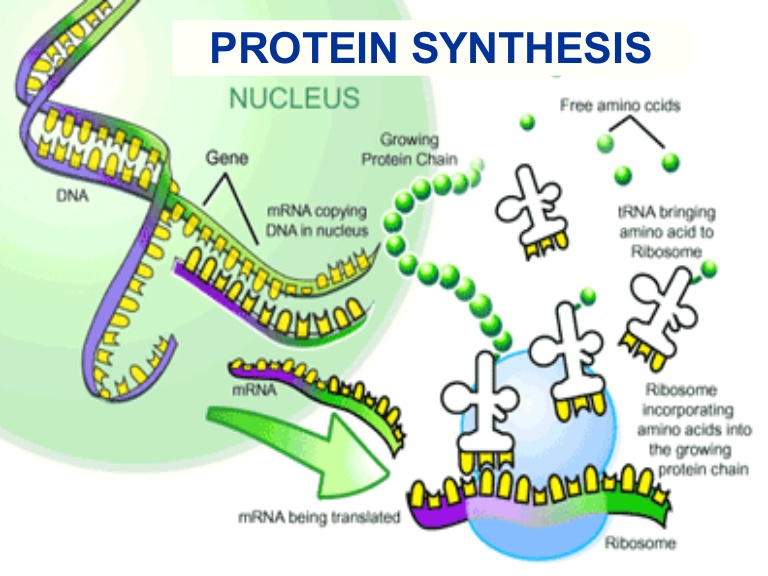 EE 194/Bio 196 Joel Grodstein
The central dogma
DNA holds all of the information necessary to build an organism. But how?
DNA → RNA (transcription)
RNA → amino acids → proteins (translation)
Proteins fold into different shapes (electrostatic)
Protein shapes mate with other protein shapes →  self-assemble into cells
Lots of molecules in cells other than proteins
all built by chemical reactions
proteins are usually the catalysts
EE 194/Bio 196 Joel Grodstein
Adaptive DNA
DNA is organized into 23 pairs of chromosomes
Each chromosome contains many genes
Not all parts of a gene contain protein-making instructions
1 Gene consists of:
promoter region
5’ UTR
start codon
coding sequence (array of amino-acid types)
stop codon
3’ UTR
terminator
Promoter region:
digital and analog logic making a sophisticated control network
This is what lets a cell behave differently in response to different environmental conditions
We can reprogram it (e.g., CRISPR)
EE 194/Bio 196 Joel Grodstein
Codons
DNA is a sequence of 4 bases (Adenine, Cytosine, Guanine or Thymine)
There are 22 amino acids
It takes 3 bases to specify one AA
3 bases = 1 codon
3 bases = 64 possible codons
a few are set aside for “start,” “stop”
numerous duplicates; multiple codons all code for the same AA
30 different tRNA molecules + wobble base pairing
EE 194/Bio 196 Joel Grodstein
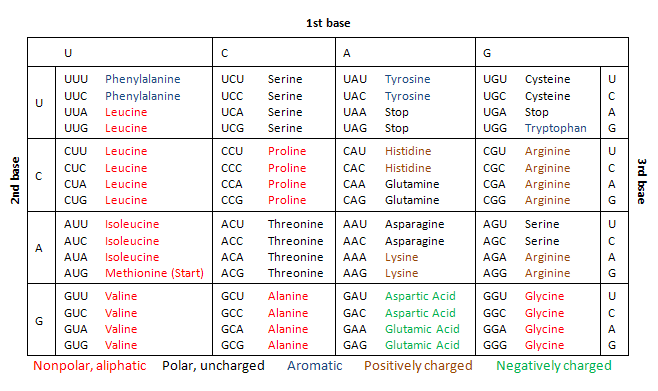 EE 194/Bio 196 Joel Grodstein
Real life isn’t so simple
“each codon of mRNA mates with a specific tRNA molecule”
actually, it doesn’t. Remember why not?
wobble base pairing means one mRNA can mate with multiple tRNA (but that’s not what we’ll focus on)
in fact, an mRNA can mate with any tRNA (of course, with some much more strongly than others)
This is just a chemical reaction, like A + B ⇄ C
EE 194/Bio 196 Joel Grodstein
Example
EE 194/Bio 196 Joel Grodstein
Example, continued
coupled differential equations
EE 194/Bio 196 Joel Grodstein
Coupled differential equations
the things we care about
how fast they’re changing
parameters
EE 194/Bio 196 Joel Grodstein
Beat the dead horse some more
EE 194/Bio 196 Joel Grodstein
Stage-based analysis
Yes!
EE 194/Bio 196 Joel Grodstein
lx-mx as a differential eqn
EE 194/Bio 196 Joel Grodstein